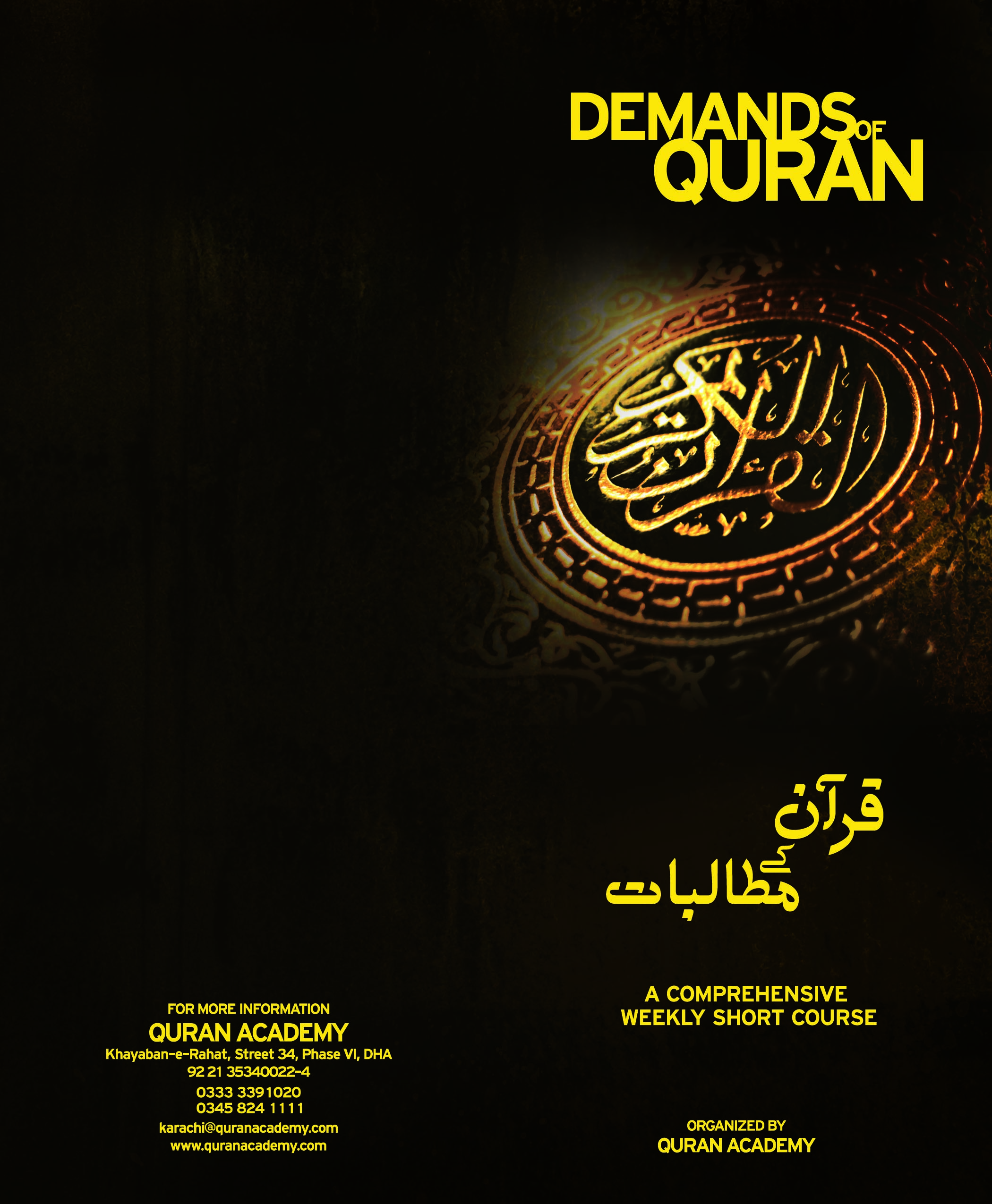 Based on:مطالعۂ قرآنِ حکیم کا منتخب نصاب
حقیقت و اقسامِ شرک
Reality & Kinds of Shirk
Designed by: DR. ISRAR AHMAD
پہلا حصہ: لوازمِ نجات
حقیقت و اقسامِ شرک(Reality & Kinds of Shirk)
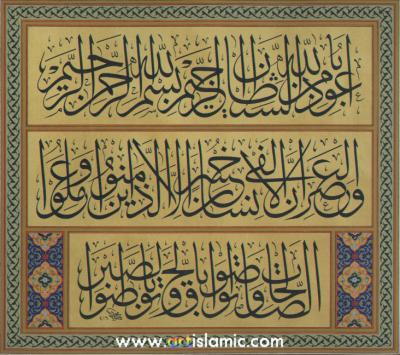 Lecture #
4
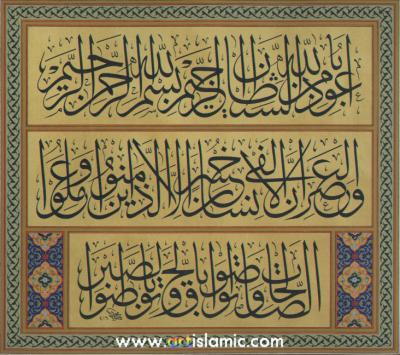 موضوع کی اہمیت
حقیقتِ شرک
اقسامِ شرک (Kinds of Shirk)
شرک فی الذات (Shirk in Entity)جلی اور بدترین نیز اعتقادی/شعوری شرک
شرک فی الذات (Shirk in Entity)جلی اور بدترین نیز اعتقادی/شعوری شرک
شرک فی الذات (Shirk in Entity)جلی اور بدترین نیز اعتقادی/شعوری شرک
شرک فی الذات (Shirk in Entity)جلی اور بدترین نیز اعتقادی/شعوری شرک
شرک فی الصفات (Shirk in Attributes)خفی اور علمی نیز غیر شعوری شرک
صفات کے ضمن میں مغالطہ کے ازالہ کے لیے چند حقائق
شرک فی الصفات (Shirk in Attributes)خفی اور علمی نیز غیر شعوری شرک
علمِ غیب کا مسئلہ
شرک فی الصفات (Shirk in Attributes)خفی اور علمی نیز غیر شعوری شرک
شرک فی الحقوق (Shirk in Rights)خفی ترین اور عملی شرک
شرک فی الاطاعت
شرک فی المحبت
شرک فی الحقوق (Shirk in Rights)خفی ترین اور عملی شرک
اختتامی باتیں
کسی مسلمان کو مشرک نہیں کہنا چاہیئے
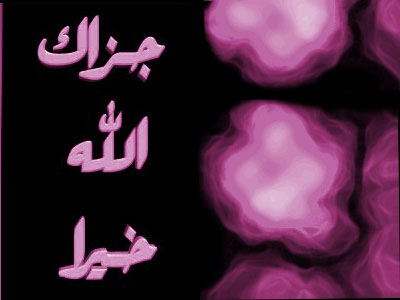 A Presentation  by Academic  Department
Anjuman 
Khuddam-ul-Quran Sindh, Karachi
Defence Campus
www.QuranAcademy.com